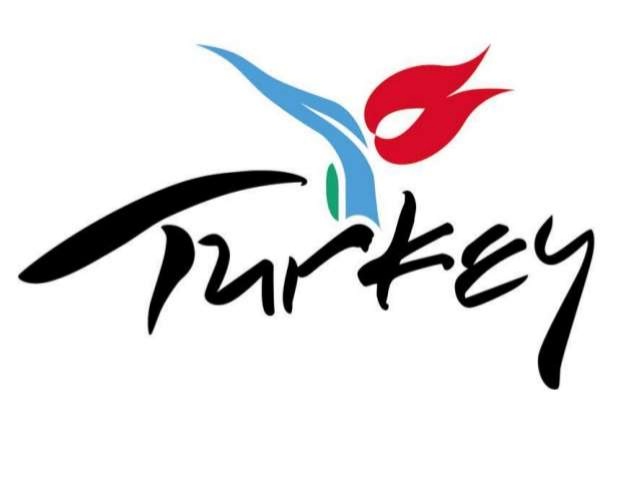 THANKS FOR WATCHING